Вплив наркотичних речовин на організм людини
Презентацію підготувала Лянна Юлія 
Учениця 11-Б класу сзш№6
План
Наркотики та зловживання ними 
 Причини зловживання наркотиків. 
 Що таке наркоманія? 
Класифікація наркотичних речовин 
  Механізм наркотичної толерантності 
 Що роблять психоактивні наркотики? 
Висновок 
Література
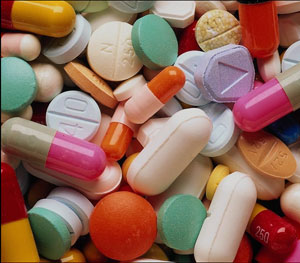 Наркотики та зловживання ними
Нарко́тик (від грец. narkoticos — той, що призводить до заціпеніння, одурманюючий) — дуже різні по відношенню до обміну речовин субстанції природних чи штучних речовин, здатні викликати і фізичну залежність, внаслідок заміщення однієї з речовин-учасників природного метаболізму, і — психічну. Впливаючи на нервові центри головного мозку, наркотик може створювати підняття настрою, чи надмірну сонливість, хворобливу, незвичайну веселість — ейфорію, а іноді й порушення свідомості. У патологічних випадках цей стан може бути цілком нереалістичним, викликати манію величі та невразливості.

 . Використання і часто виробництво багатьох наркотиків, якими зловживає велике число людей, що заборонено в багатьох  країнах, але алкоголь і тютюн, два найбільш широко поширених наркотичних  речовин, цілком законні і легко доступні. Однак з тих пір, як була  доведена небезпека куріння, ця звичка зараз стає все більш неприйнятою  в США, Великобританії і  багатьох  країнах Заходу.
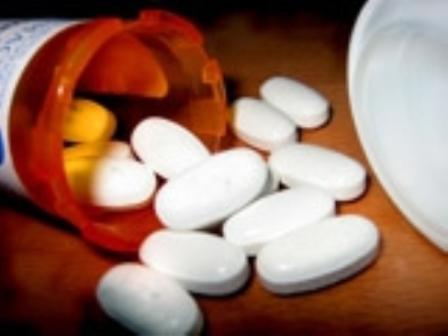 Причини зловживання наркотиків.
Існує  безліч причин зловживання наркотиками. 
. Соціальна  узгодженість. Якщо  використання того чи  іншого наркотика прийняте  в  групі, до якої  людина  належить  або  з  якою  він себе ідентифікує,  він  відчує  необхідність  застосовувати  цей наркотик, щоб показати свою приналежність  до цієї  групи. Це  відноситься до всіх наркотиків, від нікотину та алкоголю до героїну. 
. Задоволення. Одна з головних причин, чому люди вживають наркотики, 
  - це  супутні і приємні відчуття, від хорошого самопочуття та релаксації до містичної  ейфорії. 
. Доступність. Нелегальне споживання наркотиків найвище там, де вони легше доступні, наприклад у великих містах. Застосування легальних наркотиків також зростає з доступністю, наприклад алкоголізм поширений серед торговців спиртними напоями.
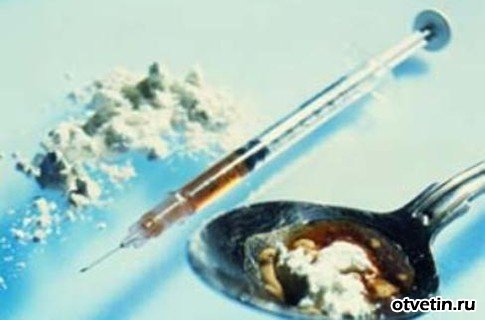 Причини зловживання наркотиків.
. Цікавість відносно наркотиків примушує деяких людей почати самим приймати наркотики. 
. Ворожість. Застосування наркотиків може виглядати символом опозиції цінностям суспільства. Коли чоловік відкидає суспільство і всі альтернативи, включаючи самого себе, свої надії і цілі, що виникає відчуття безглуздя життя, ізоляції і неадекватності робить його схильним до хронічної наркоманії. 
. Достаток і дозвілля можуть привести до нудьги і втрати інтересу до життя, і виходом і стимуляцією в цьому випадку можуть показатися наркотики. 
. Відхід від фізичного стресу. Більшості людей вдається справлятися з найбільш стресовими ситуаціями їх життя, але деякі намагаються знайти притулок у формі наркотичної залежності. Наркотики часто стають помилковим центром, навколо якого обертається їх життя.
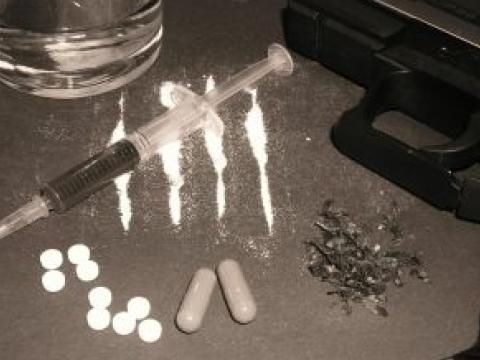 Що таке наркоманія?
Цей загальний термін, що включає  декілька форм залежності. 
. Толерантність (переносимість) до наркотика збільшується у міру того, як організм  звикає до нього. Із збільшенням толерантності зростає кількість наркотика, необхідна для надання  організм у колишнього ефекту. 
. Залежність - це термін, який використовується для опису стану, при якому організм звикає функціонувати під впливом наркотика. 
 
 Коли прийом наркотика припиняється, наркоман випробовує крайній дискомфорт, що іменується синдромом відміни. 
. Психологічна  залежність, як широко прийнято  думати, є потребою або компульсівним  бажанням продовжувати приймати наркотик, незалежно від того, є фізична залежність чи ні. Проте вельми ризиковано стверджувати, що якийсь  наркотик не викликає  фізичної залежності. Наприклад, є свідчення того, що невелике звикання до марихуани після регулярного використання вечорами протягом багатьох років приводить до хронічного безсоння після відміни прийому.
Класифікація наркотичних речовин
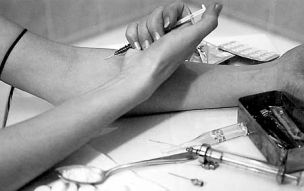 1) Опіати (опіодіди)2) Депресанти — седативні — снодійні — транквілізатори3) Стимулятори — кокаїн — амфетамін — кофеїн — кат — поширена в Азії рослина, що містить ефедриноподібну речовину, ;4) Галюціногени5) Інші речовини — канабіс — інгалянти — фенциклідин — кава і бетель — рослини поширені в Океанії.
Досить складною є чітка правова класифікація фармакологічних препаратів, які віднесені до стимуляторів. Частина з них віднесена до наркотичних, а частина до психотропних засобів. Ці препарати знаходяться під міжнародним контролем.
Ряд речовин, переважно стимулятори, не віднесені до вище вказаних груп, стали предметом зловживання спортсменами з метою підвищення  спортивних  результатів. Такі препарати стали називати допінгами
Механізм наркотичної толерантності .
Багато психоактивні наркотики хімічно подібні нейротрансмітером - речовин, які виділяються нервовими закінченнями пристимулюючому імпульсі. Нейротрансмітери взаємодіють з рецепторами --сенсорними нервовими закінченнями, які можуть брати імпульси іреагувати на них. До числа нейротрансміттеров відносяться серотонін  іендорфіни. Вони контролюють настрій, емоції та гормональну функцію, а також придушують біль.
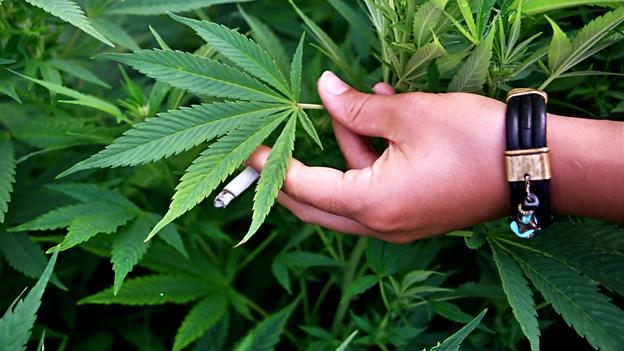 Механізм наркотичної толерантності .
Вважається, що психоактивні наркотики посилюють вплив цих природних нейротрансмітерів, викликаючи підвищену реакцію з боку рецепторів ( "кайф"). Потім зворотній зв'язок викликає менше виділення нейротрансмітера. Якщо продовжувати приймати наркотик, виділення нейротрансмітера пригнічується, тому що наркотик більше не покращує  його роботу. Для досягнення такого ж "кайфу" потрібно все більше і більше наркотику. Скасування  застосування наркотику призводить до неприємних  фізичних наслідків, оскільки  виділення природного нейротрансмітера НЕ відновлюється протягом декількох днів, і організм цей час змушений обходитися без наркотику і без нейротрансмітера.
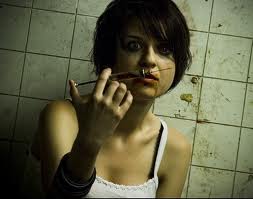 Що роблять психоактивні наркотики?
Одні наркотики пригнічують нервову активність мозку, інші стимулюють її, і в цьому полягає різниця в їх психічних ефекти. Інші причини відмінностей включають кількість прийнятого наркотику, його чистоту і концентрацію, а також те, яким чином він потрапляє в тіло. До числа інших факторів належать психічний і фізичний стан приймаючої наркотики, його очікування та реакція на навколишнє оточення: наркотик може посилювати існуючий психічний стан або викликати пригніченість. 
 
 Депресанти 
 
 Психоактивні наркотики підрозділяють
 на чотири головні групи ввідповідно 
до їх впливом: депресанти, стимулятори,
 галюциногени імарихуана.
 Алкоголь належить до числа депресантів.
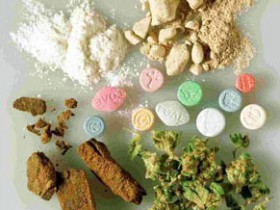 Висновок
Наркотик - це будь-яка хімічна сполука, яка впливає на функціонування організму. Зловживання наркотиками - це їх вживання будь-яким неприйнятним з медичної та соціальної точок зору чином або прийнятним, але неправильним. 
Наркотики приносять шкоду людському організму та викликають залежність.
Список літератури.
1. Братусь Б.С. "Психологія, клініка й профілактика раннього алкоголізму" 
2. Муратов І.Д., Сидоров П.И. "Антиалкогольної виховання в школі". 
3. Касминіна Т.В. "Вплив алкоголю на організм полростка".